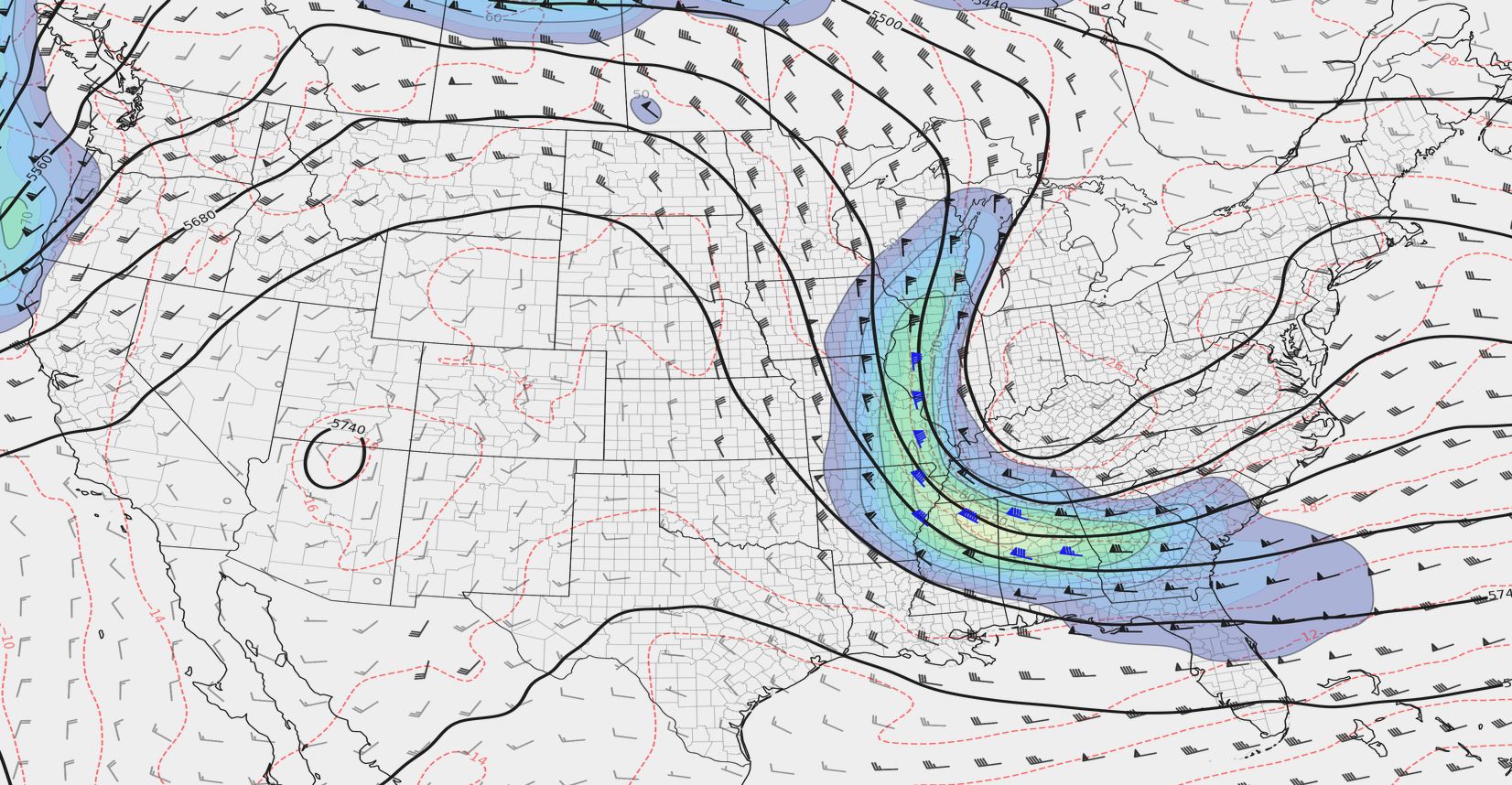 QG Height Tendency

Arranged by Andrew Moore
Material from Thomas Galarneau
QG Height Tendency
Why do we care? 

The QG height tendency equation allows us to anticipate: 

The evolution of upper air and surface patterns
The evolution of certain severe weather parameters (e.g. shear, lift, etc…) 

It is also relatively easy to use!
What will this pattern look like in 12-24 hours?
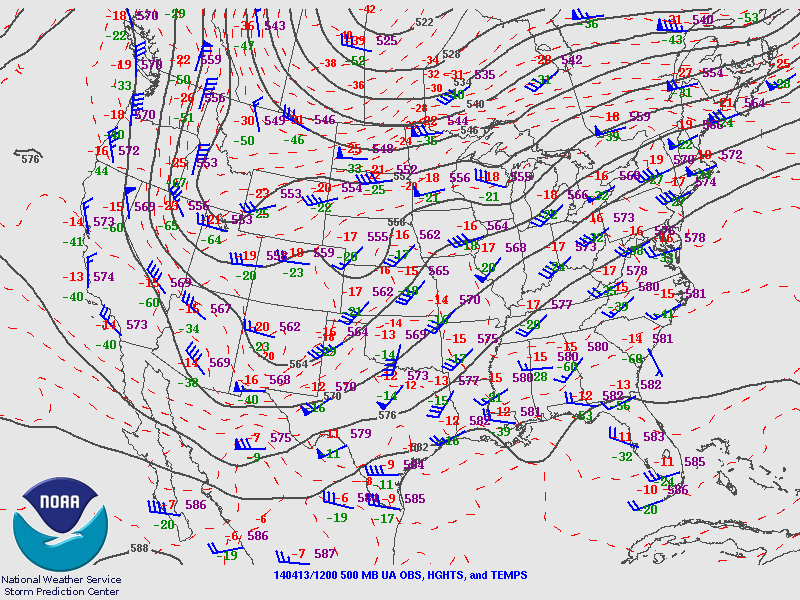 QG Height Tendency
A quick note: 

There are alternatives to QG theory (for example, IPV theory), that will work just as well. 

We will focus on QG theory in this class for two reasons: 

It’s easy to interpret from basic weather charts
Most U.S. weather entities use QG theory (not the case elsewhere…)
What will this pattern look like in 12-24 hours?
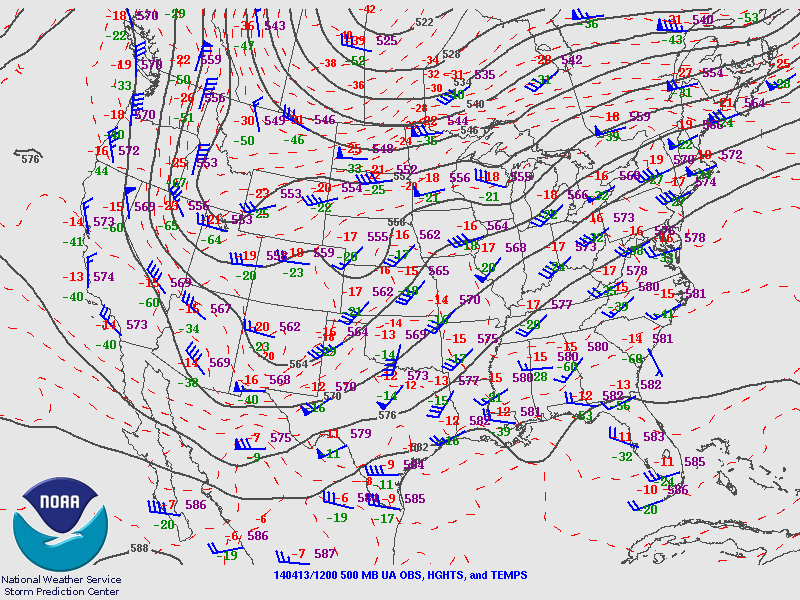 Some Background Concepts
Mass Continuity: 

We’re going to assume: 

On synoptic scales, the troposphere is incompressible.

Hydrostatic approximation applies

Vertical velocity is zero at the surface and at the tropopause. 

Because of mass continuity, any vertical motion is associated with horizontal convergence and divergence
W = 0
Divergence
>
Level of Non-Divergence
w < 0
<
<
Convergence
W = 0
Some Background Concepts
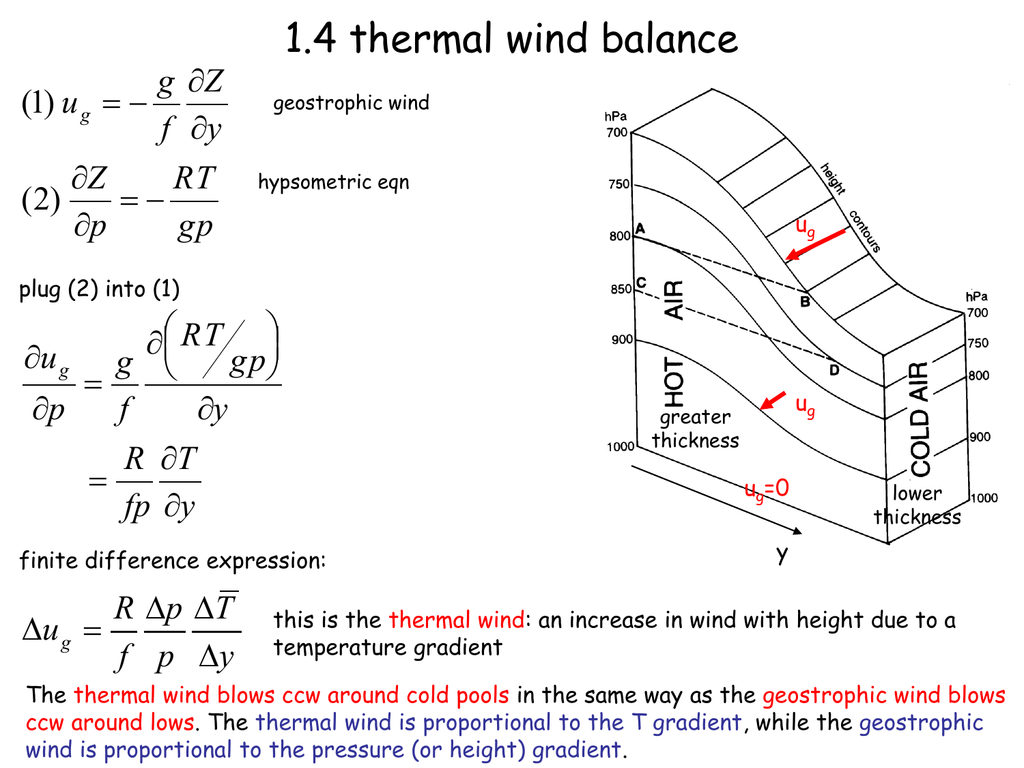 Some Background Concepts
Vorticity:

Vorticity is the curl of the wind field

Exists in all 3 dimensions, but for today we’ll only consider the X/Y dimensions

Vorticity can be generated by curvature in the flow and/or speed shear in the flow

Vorticity is directly related to vertical motions and convergence/divergence due to the conservation of angular momentum and conservation of mass
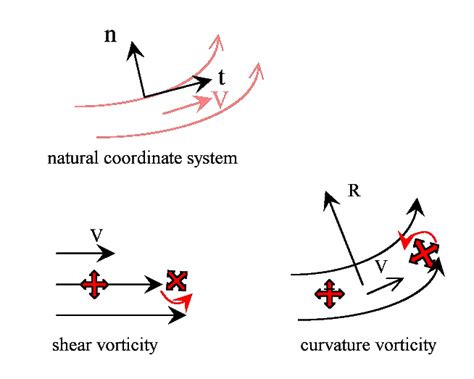 Physical Intuition
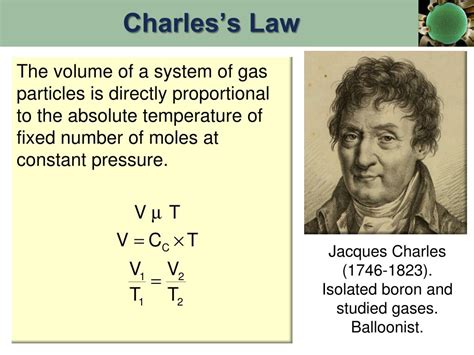 Charles’s Law

The volume of a gas is directly proportional to the temperature of the gas at a constant pressure.

If the gas heats up -> it expands! 

If the gas cools down -> it contracts!
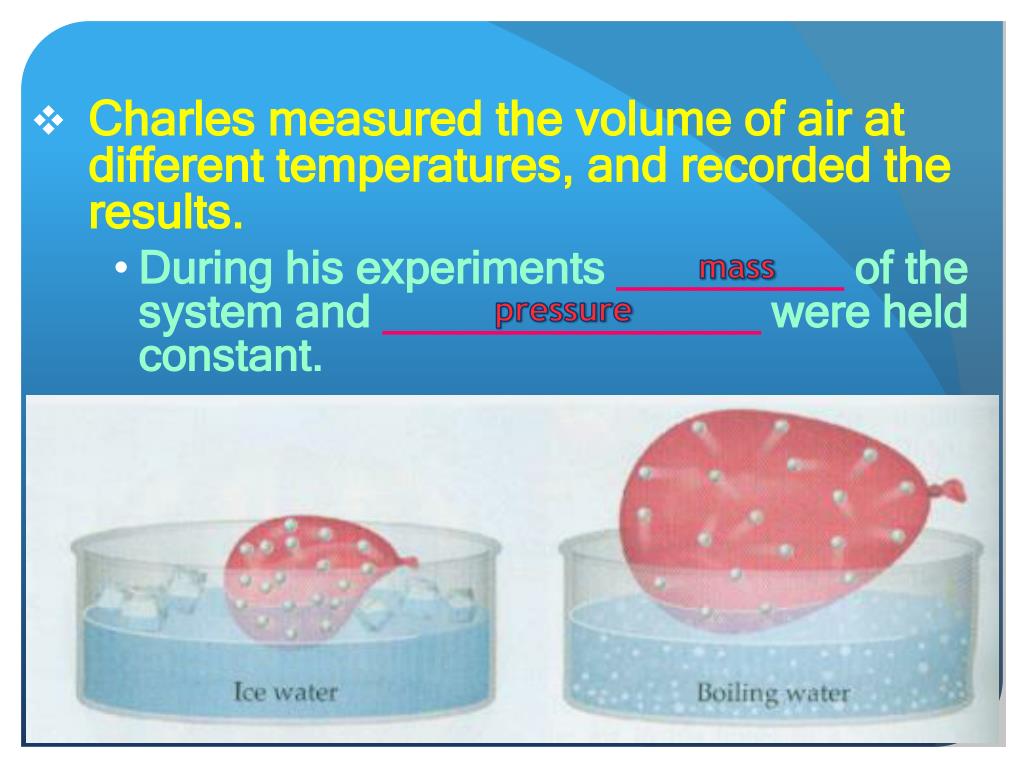 Physical Intuition
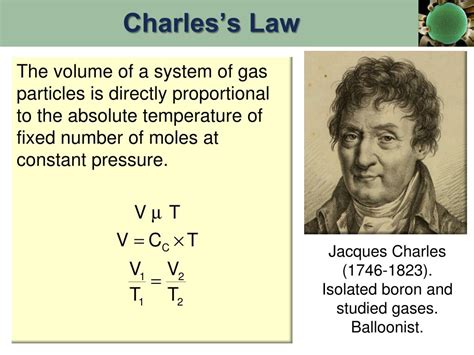 Consider a layer of the atmosphere in contact with the surface:
Warming the layer
Cooling the layer
Initial Height
Warming
Cooling
The ground can’t move - so the top of the layer must move!
Physical Intuition
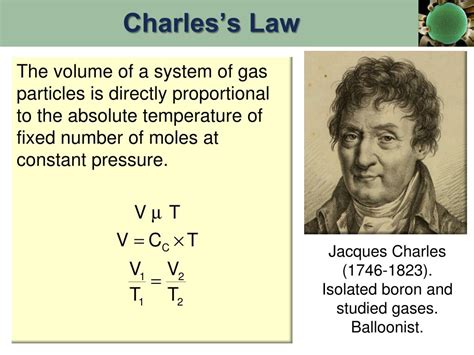 Consider a layer of the atmosphere in contact with the surface:
Warming the layer
Cooling the layer
Final Height
Initial Height
Final Height
(Expands)
(Contracts)
The ground can’t move - so the top of the layer must move!
Physical Intuition
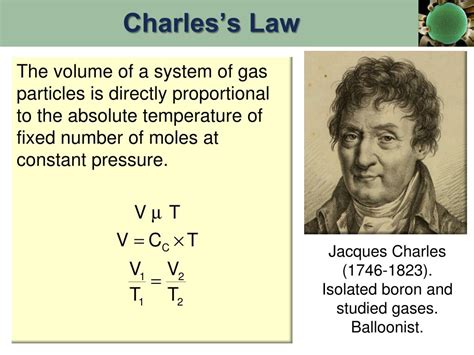 Consider a layer of the atmosphere above the surface:
Warming the layer
Cooling the layer
Initial Height 1
Warming
Cooling
Initial Height 2
Physical Intuition
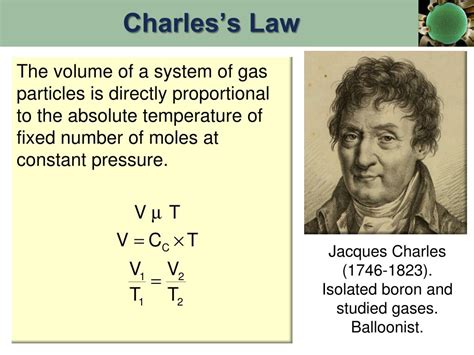 Consider a layer of the atmosphere above the surface:
Warming the layer
Cooling the layer
Final Height 1
Initial Height 1
Final Height 1
(Expands)
(Contracts)
Final Height 2
Initial Height 2
Final Height 2
Physical Intuition
Geostrophic Vorticity:

Plug in geostrophic wind balance into the vorticity equation. 

You end up with a form of geostrophic vorticity that relates to the Laplacian of the geopotential height field. 

Thus, if you locally change the vorticity at a location, you must also change the geopotential height (i.e. thickness) field!
Consider this geopotential height field. What would vorticity look like?
y
+ 4
x
Physical Intuition
Geostrophic Vorticity:

Plug in geostrophic wind balance into the vorticity equation. 

You end up with a form of geostrophic vorticity that relates to the Laplacian of the geopotential height field. 

Thus, if you locally change the vorticity at a location, you must also change the geopotential height (i.e. thickness) field!
Consider this geopotential height field. What would vorticity look like?
y
+ 4
Positive 
Vorticity
Negative 
Vorticity
x
Use the thermal wind relation to confirm!
Physical Intuition
Geostrophic Vorticity:

Plug in geostrophic wind balance into the vorticity equation. 

You end up with a form of geostrophic vorticity that relates to the Laplacian of the geopotential height field. 

Thus, if you locally change the vorticity at a location, you must also change the geopotential height (i.e. thickness) field!
Consider this geopotential height field. What would vorticity look like?
y
+ 4
x
If we change the geopotential height field, how will the vorticity field change (and vise versa)?
QG Vorticity and Thermo Equations
QG vorticity equation
Vertical motion 
(or convergence/divergence)
Rate of change of absolute vorticity
See Bluestein Vol. 1 page 329 for details
QG thermodynamic equation
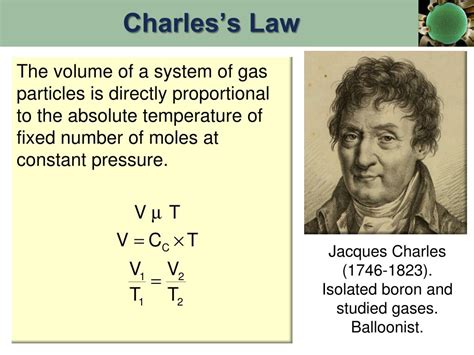 Vertical motion 
(or expansion/contraction from vertical motion)
Rate of change of temperature
QG Height Tendency Equation
Differential thermal 
advection
2nd derivative operator
Absolute vorticity advection
Diabatic heating
QG X Breakdown
2nd Derivative Operator:

On synoptic scales, we can roughly assume that the height field (and thus the height tendency field) is sinusoidal.

Take the second derivative of a sine function: 

d(d(sin(x)))

= d(cos(x)) 

= -sin(x)
This assumption turns the 2nd derivative operation into a simple minus sign!
QG X Breakdown
OR
Consider this case:
Advection of absolute vorticity:

This considers both relative vorticity (related to the height field) and planetary vorticity (related to the Coriolis force).

Here we see how moving the height field (more specifically, the Laplacian of the height field) can change the height field.
Vorticity Maximum
X
Vg = 0
Ug > 0
QG X Breakdown
OR
Consider this case:
Advection of absolute vorticity:

Advecting cyclonic vorticity (CVA) leads to height falls

Advecting anticyclonic vorticity (AVA) leads to height rises
Vorticity Maximum
X
Vg = 0
Ug > 0
QG X Breakdown
OR
Differential Thermal Advection
Assume: 

Vg > 0 
Ug = 0
P = 1000 mb
P = 925 mb
P = 850 mb
y
y
y
z
T - 2
T - 2
T - 2
Z 850
T - 1
T - 1
T
T - 1
Z 920
T + 1
Z 1000
T
T + 2
T
x
x
x
x
QG X Breakdown
OR
Differential Thermal Advection
Assume: 

Vg > 0 
Ug = 0
Consider only y component of thermal advection:
P = 1000 mb
y
Vg > 0 

dT/dy < 0

-Vg(dT/dy) > 0
T - 2
T - 1
T
x
x
QG X Breakdown
OR
Differential Thermal Advection
Assume: 

Vg > 0 
Ug = 0
Consider only y component of thermal advection:
P = 925 mb
y
Vg > 0 

dT/dy << 0

-Vg(dT/dy) >> 0
T - 2
T - 1
T
T + 1
T + 2
x
QG X Breakdown
OR
Differential Thermal Advection
Assume: 

Vg > 0 
Ug = 0
Consider only y component of thermal advection:
P = 850 mb
y
Vg > 0 

dT/dy < 0

-Vg(dT/dy) > 0
T - 2
T - 1
T
x
QG X Breakdown
OR
Can’t forget this -1!
Differential Thermal Advection
Now consider differential portion between the pressure levels:
z
Between 850 - 925: 

d(Tadv)/dP > 0
-1 * (positive value)  = positive value
Z 850
Z 920
Between 925 - 1000: 

d(Tadv)/dP < 0
Z 1000
-1 * (negative value)  = negative value
QG X Breakdown
OR
Differential Thermal Advection
Now consider differential portion between the pressure levels:
z
Between 850 - 925: 

Positive Value = Height Rises!
Z 850
Z 850
Z 920
Z 920
Between 925 - 1000: 

Negative Value = Height Falls!
Z 1000
Z 1000
QG X Breakdown
OR
Differential Thermal Advection: 

Warm air advection at a given pressure level induces height rises above that level, and height falls below that level

Cold air advection does the opposite: it cases height falls above the given pressure level, and height rises below.

This ties back directly to Charles’s Law!
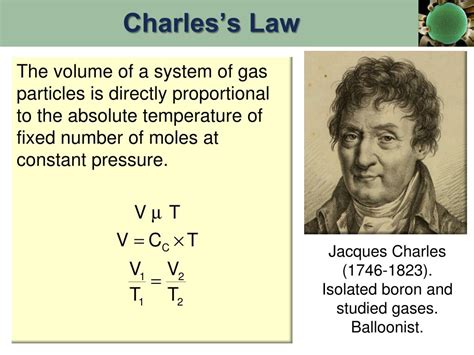 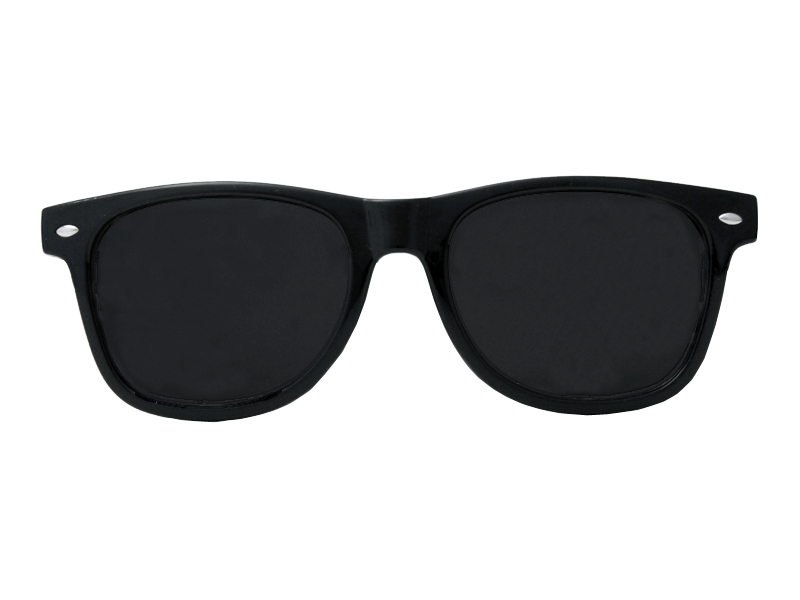 QG X Breakdown
Diabatic Heating: 

Similar in concept to differential thermal advection: 
Diabatic heating in a layer causes the layer to expand; 
Diabatic cooling in layer causes the layer to contract. 

Causes height rises (falls) above (below) the source of heating. 

Causes height rises (falls) below (above) the source of cooling
 
Examples: 
Latent heat release from large systems (hurricanes, large cyclones, etc…) 
Mesohighs in the wake of strong MCSs
QG X Breakdown
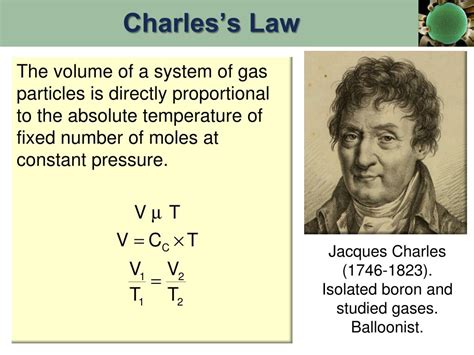 Warming the layer
Cooling the layer
Final Height 1
Initial Height 1
Final Height 1
Heating source
Cooling source
Final Height 2
Initial Height 2
Final Height 2
QG X Application
How do we use this? 

Use the vorticity advection term to help anticipate where a vorticity maximum or minimum (i.e. a trough or a ridge) will go. 

Use the differential thermal advection term to anticipate whether or not a trough or ridge will amplify. 

The diabatic heating term is similar to the thermal advection term, but is typically not as consequential.
QG X Application
Z - 3
Conceptual Model:
Shortwave propagating through longwave
Z - 2
Z - 1
Xmax
Z
Xmin
Vg
QG X Application
Z - 3
Conceptual Model:
Shortwave propagating through longwave
Z - 2
Z - 1
Z
Xmax
Xmin
Vg
QG X Application
Z - 3
Conceptual Model:
Shortwave propagating through longwave
Z - 2
Z - 1
Xmax
Z
Xmin
Vg
QG X Application
Z - 3
Conceptual Model:
Shortwave Amplifying Longwave
Z - 2
L
Z - 1
Z
QG X Application
Z - 3
Conceptual Model:
Shortwave Amplifying Longwave
Z - 2
L
Height rises aloft in cold advection regime
Height falls aloft in cold advection regime
Z - 1
Z
QG X Examples
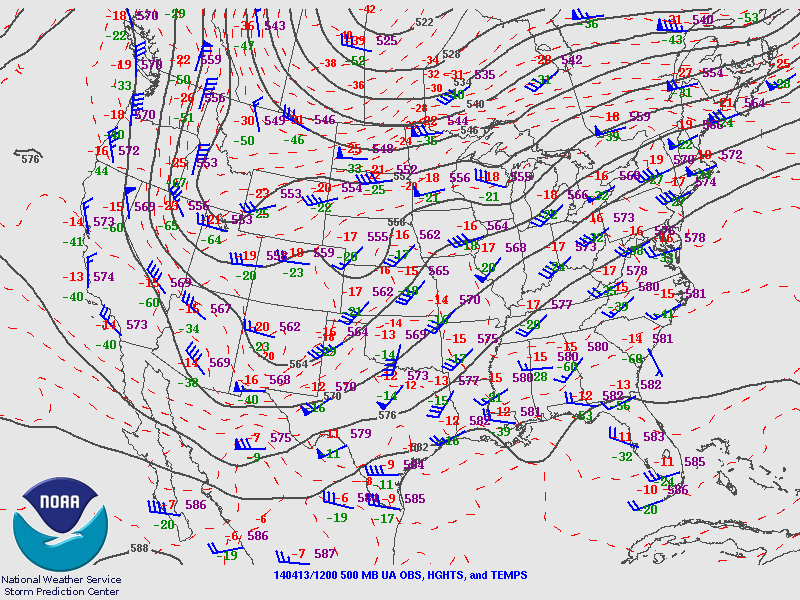 Focus on the shortwave trough in New Mexico. 

Where is the vorticity maximum at? 

Where will the 500 mb winds advect this vort. max?
QG X Examples
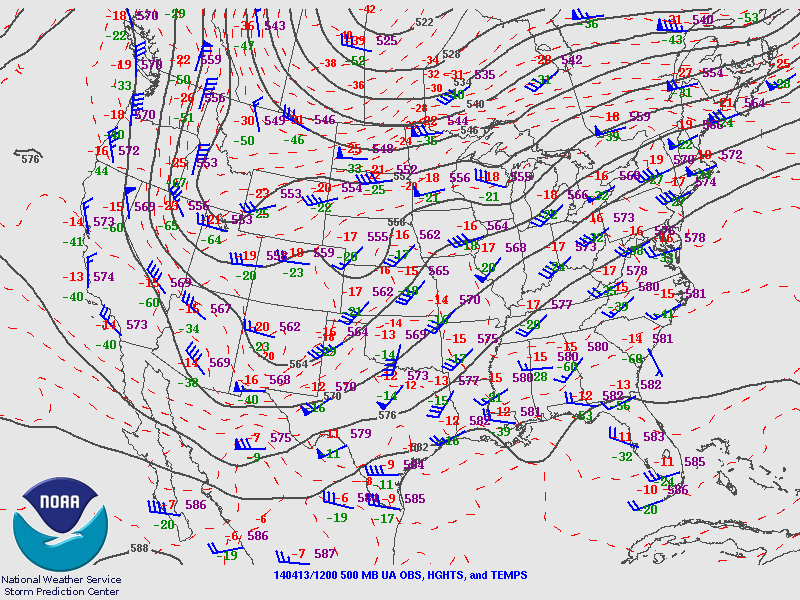 Focus on the shortwave trough in New Mexico. 

Where is the vorticity maximum at? 

Where will the 500 mb winds advect this vort. max?
X
QG X Examples
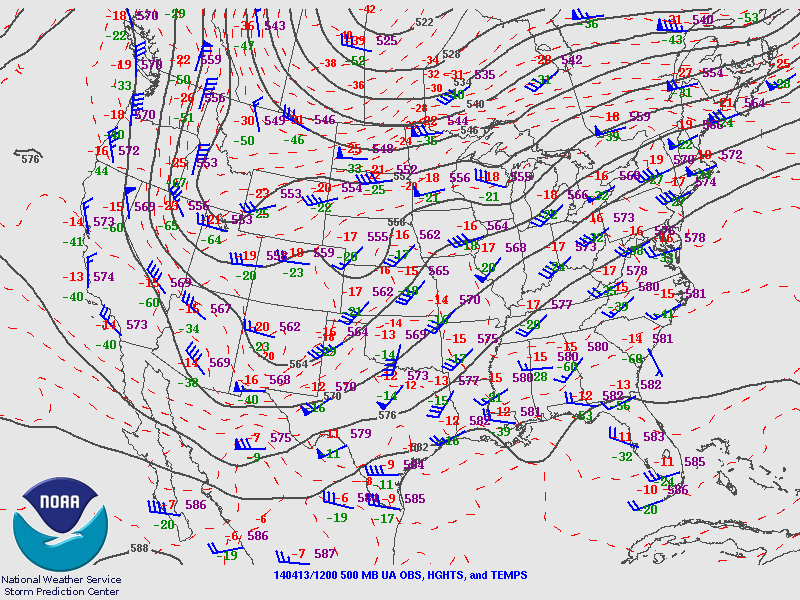 How about this shortwave over the northern Great Basin? 

Where is the vorticity maximum? 

Where will the geostropshic winds advect the vorticity?
X
QG X Examples
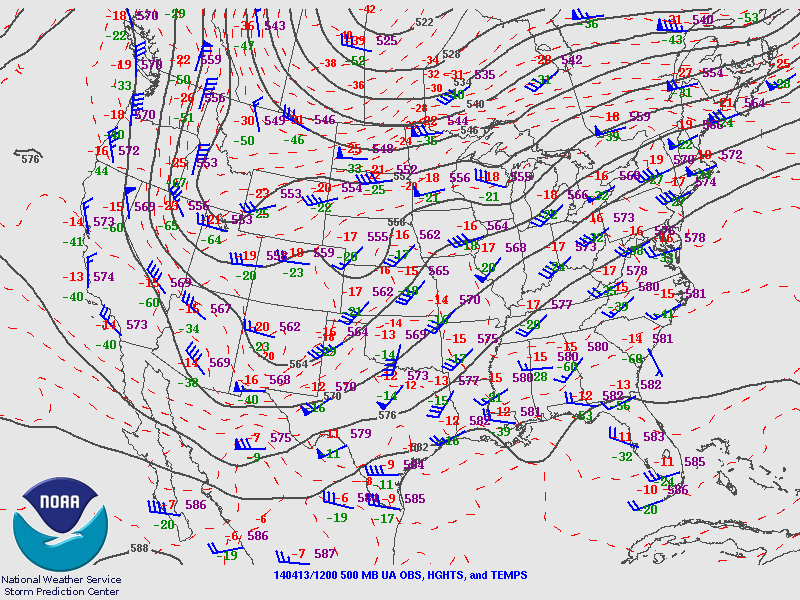 How about this shortwave over the northern Great Basin? 

Where is the vorticity maximum? 

Where will the geostropshic winds advect the vorticity?
X
X
QG X Examples
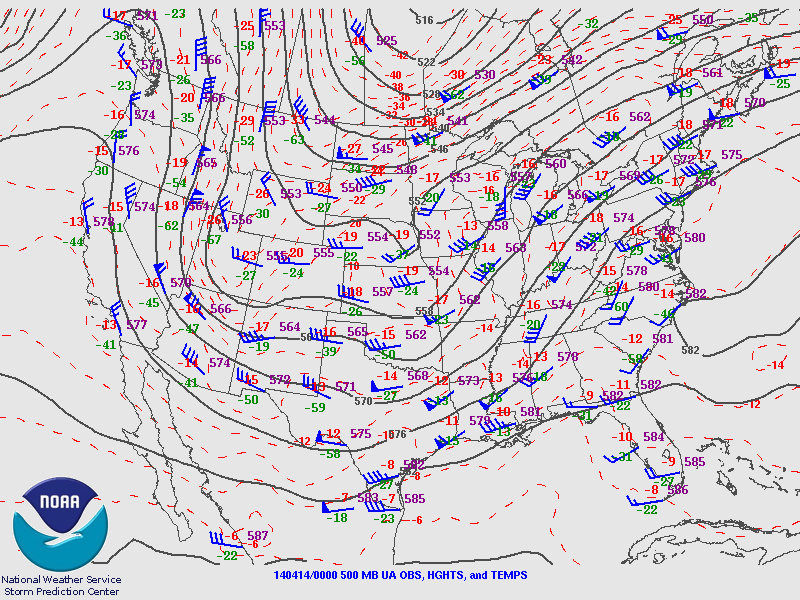 Did this meet your expectations?
X
X
QG X Examples
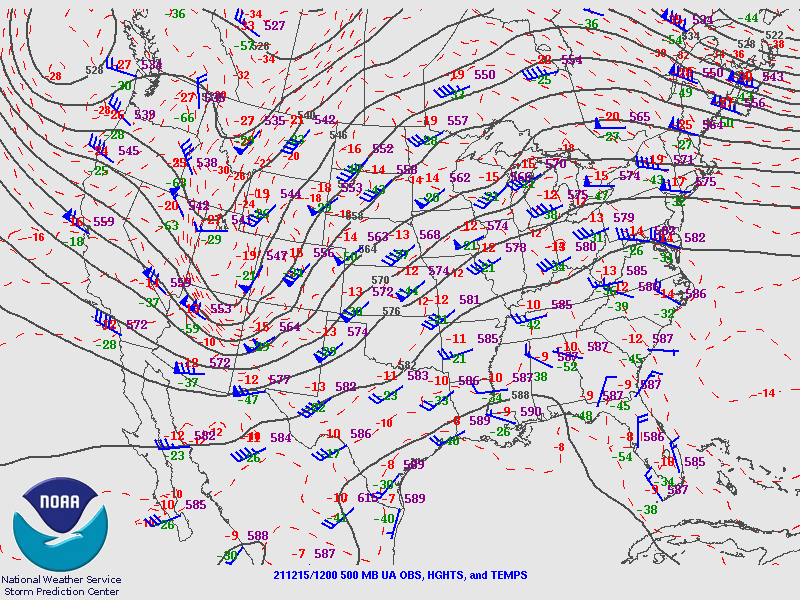 How about this case? 

Where do you think this trough will go in the next 12 hours? 

(Choose A, B, C, or D)
A
X
B
C
D
QG X Examples
Watch how the 500 mb trough deepens as the 925 mb cold front surges south into the Plains.
This is an example of differential thermal advection.
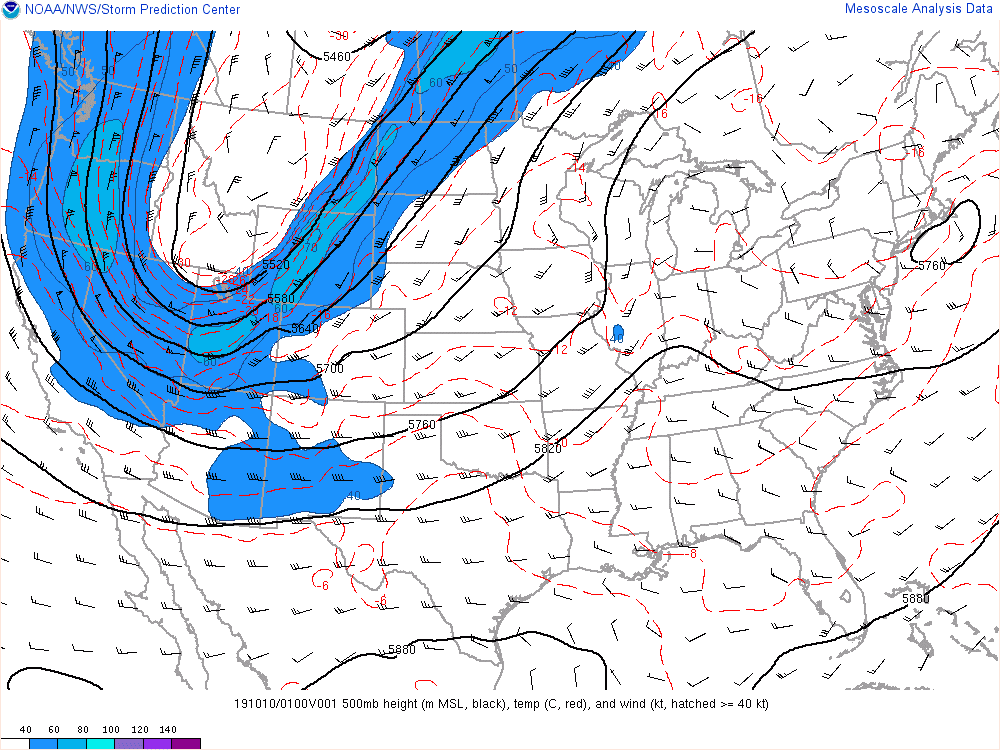 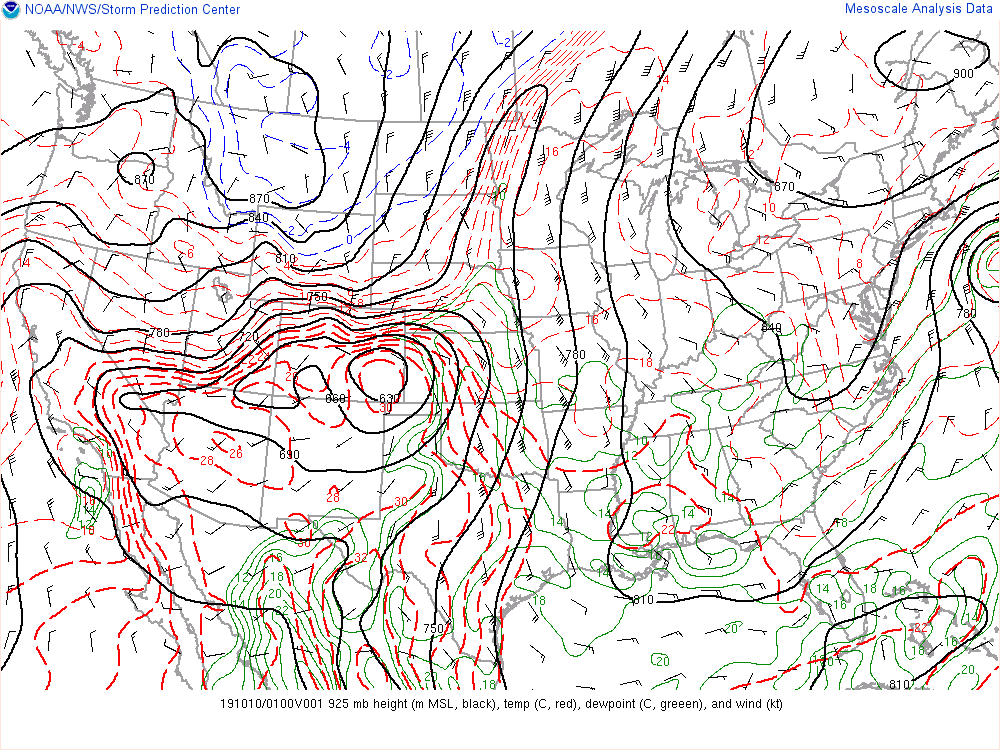 QG X Examples
Where is the strongest warm air advection at 850 mb? 
This will tell you where the 925 mb low should go!
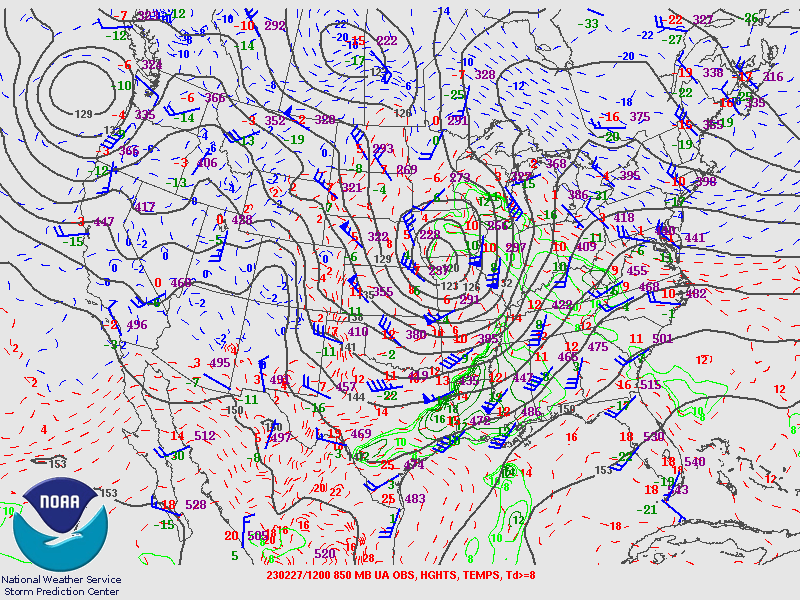 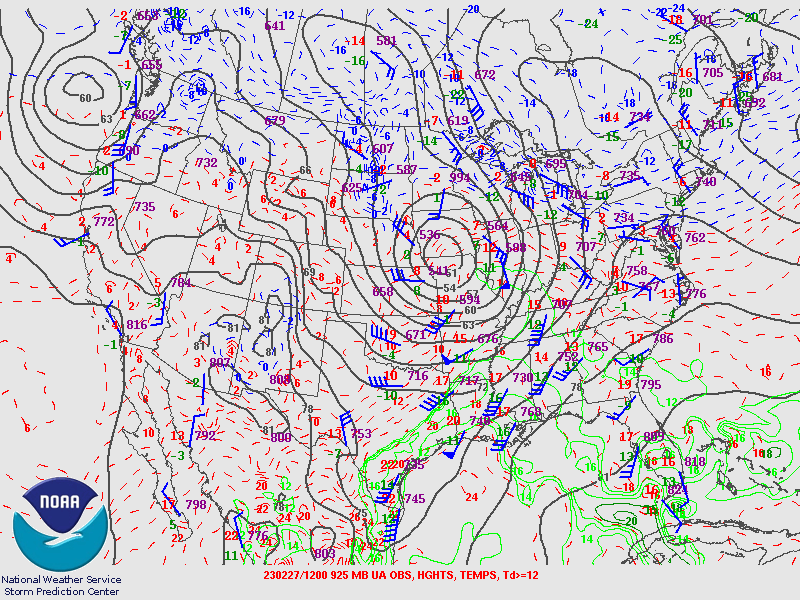 QG X Examples
Where is the strongest warm air advection at 850 mb? 
This will tell you where the 925 mb low should go!
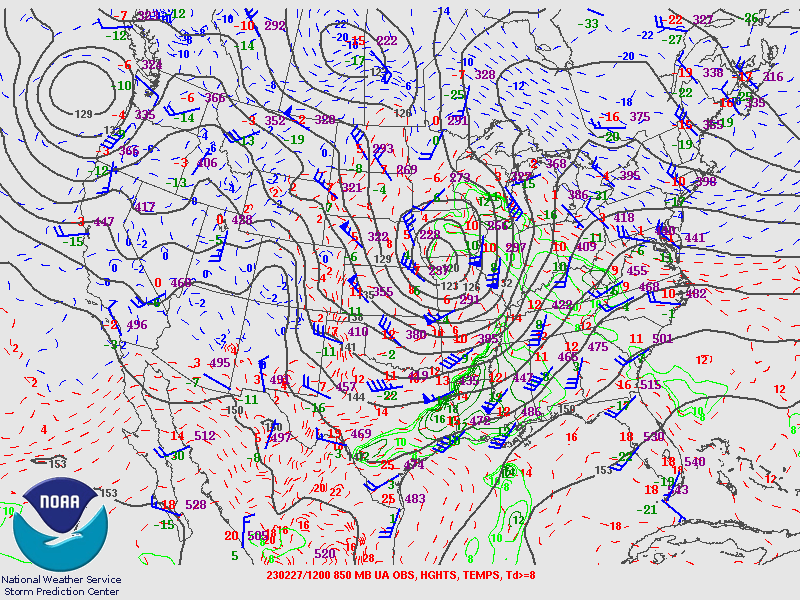 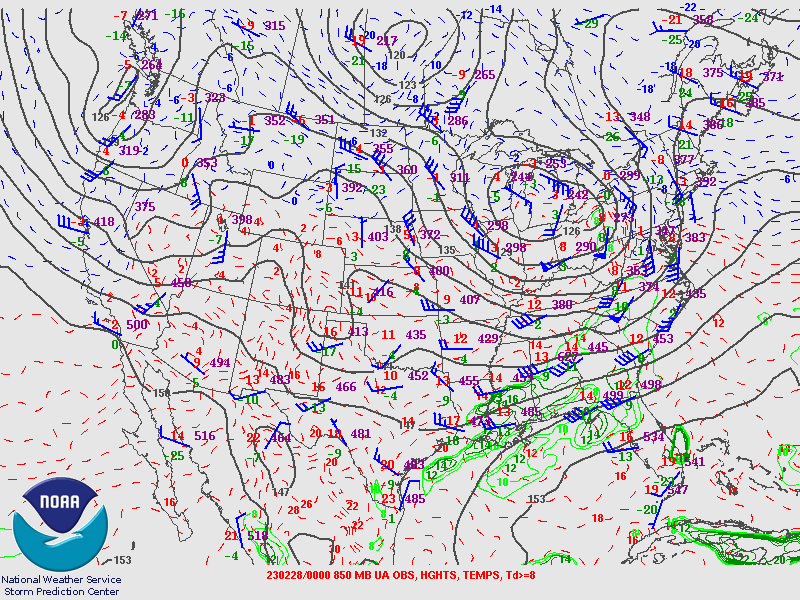 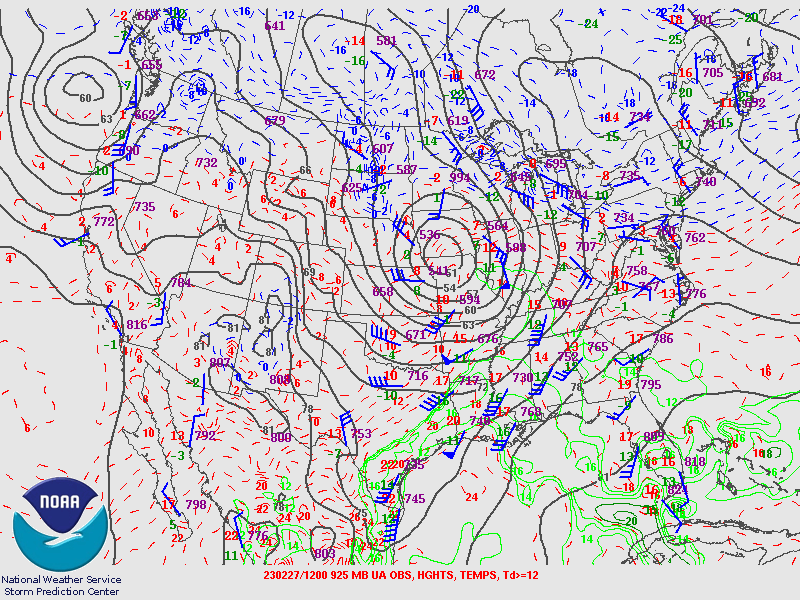 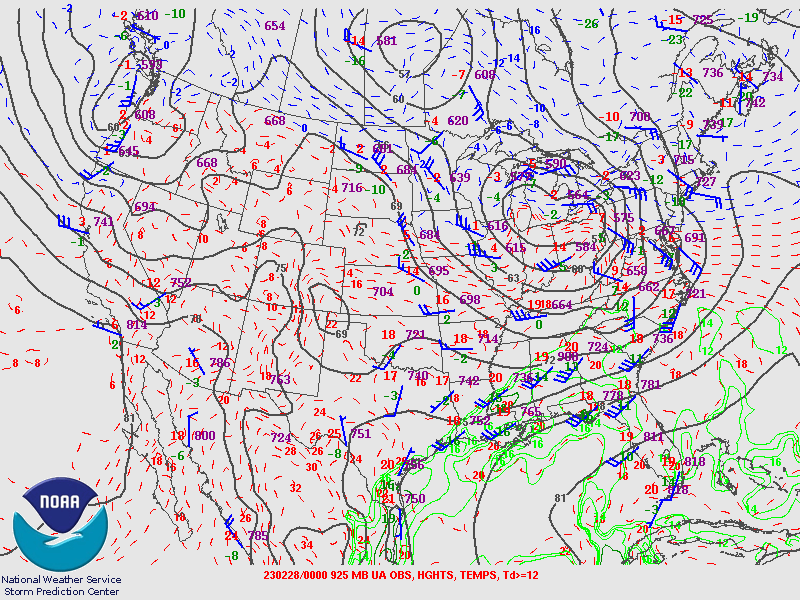 QG Resources
https://inside.nssl.noaa.gov/tgalarneau/real-time-qg-diagnostics/
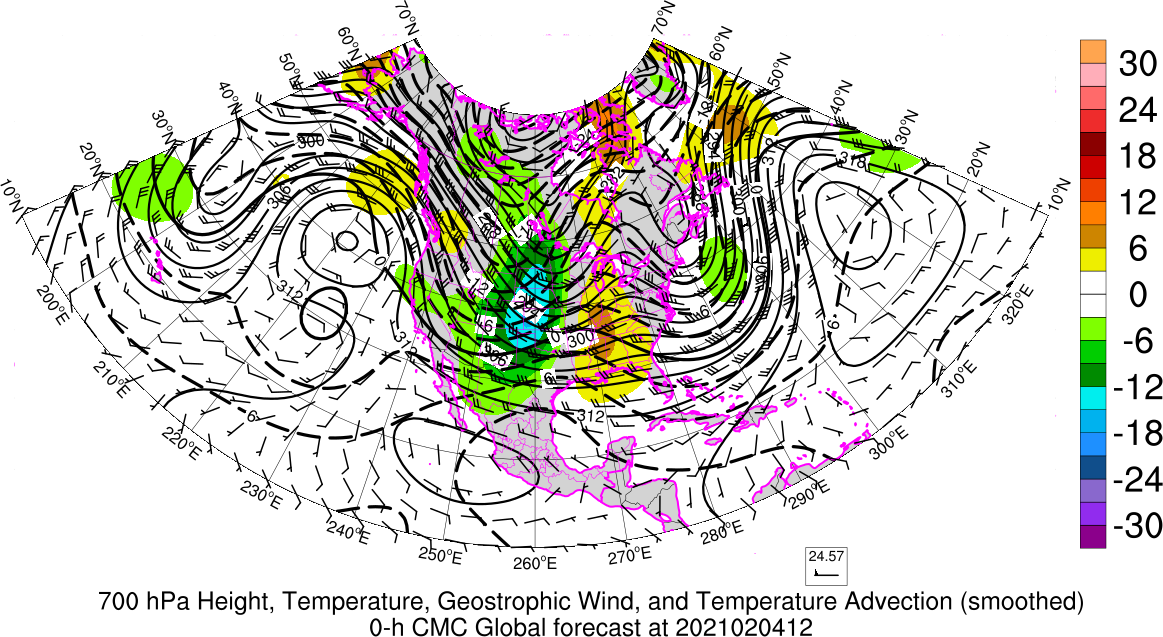 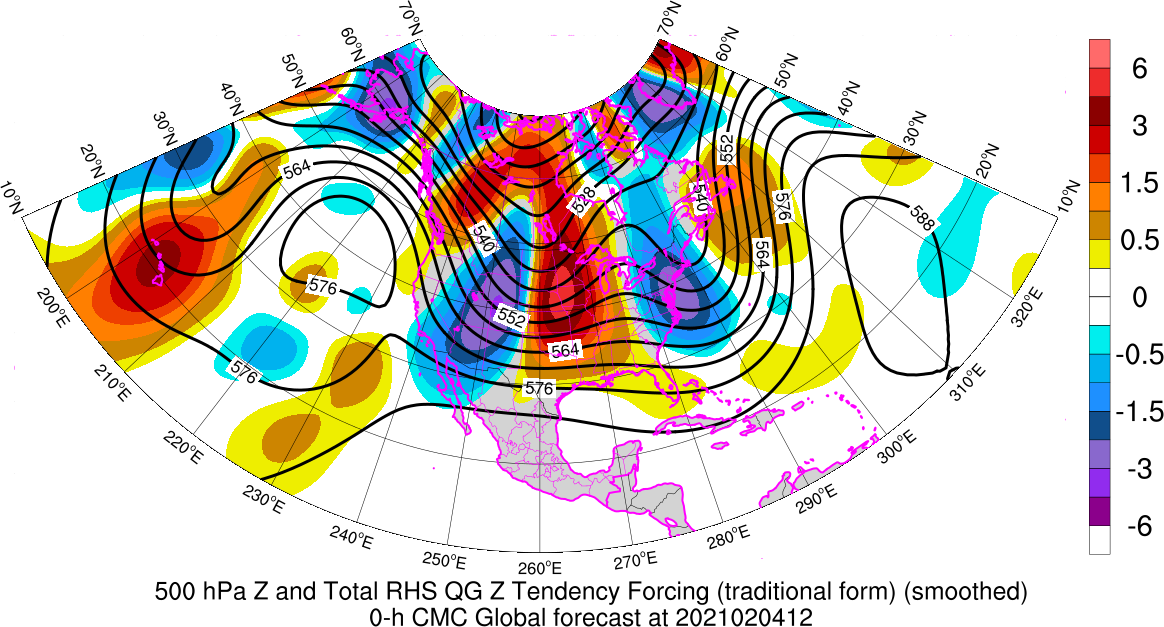 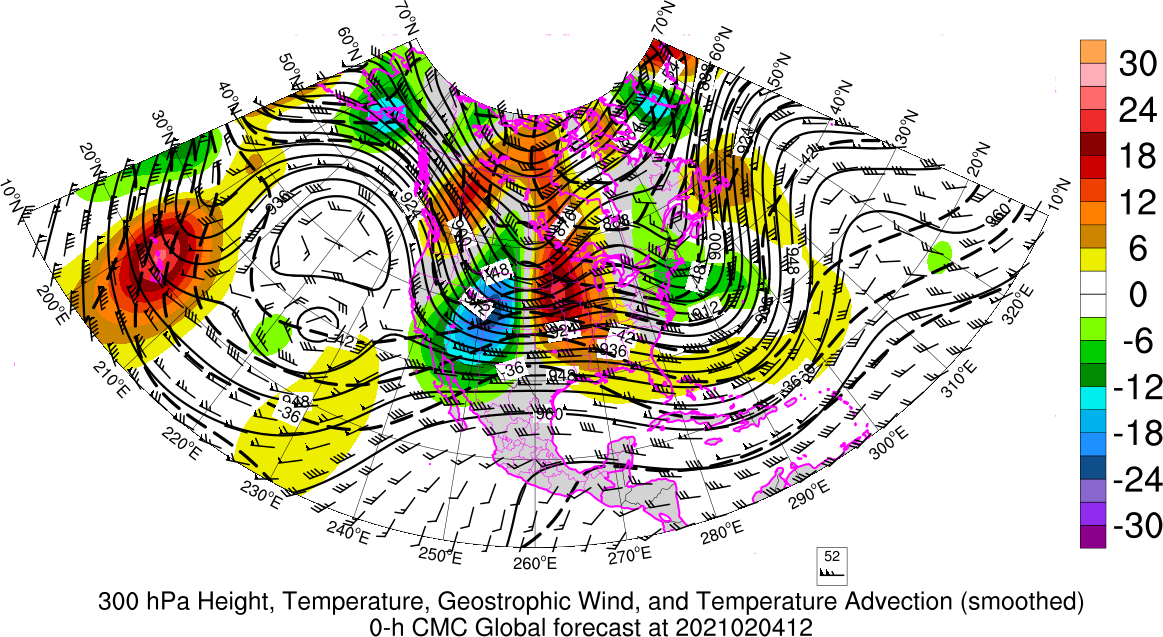 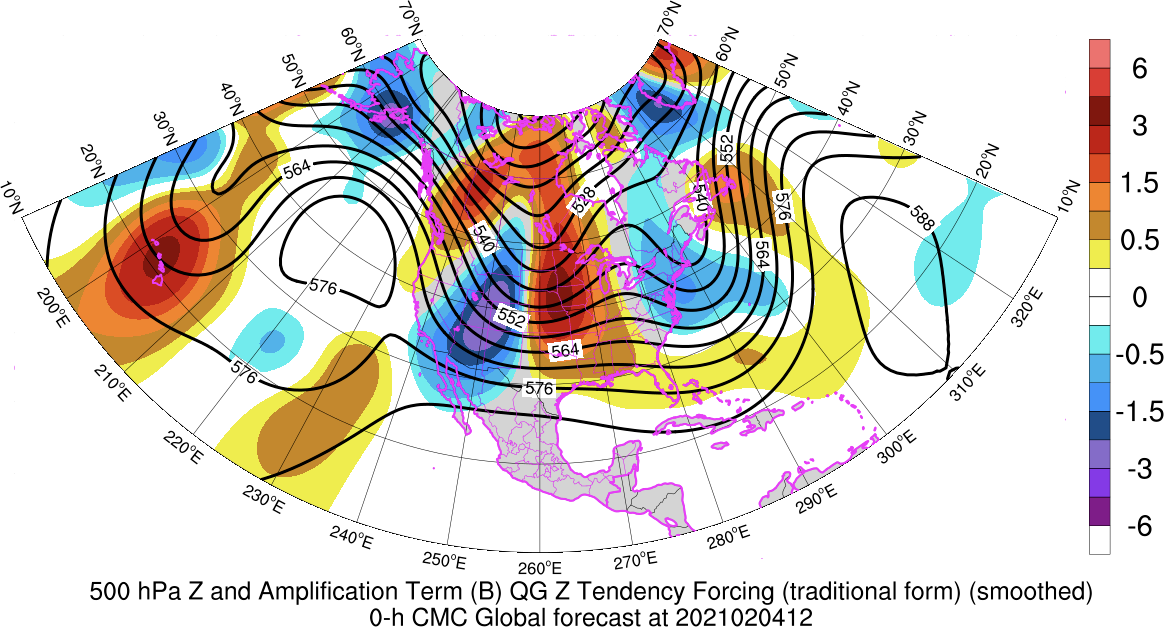